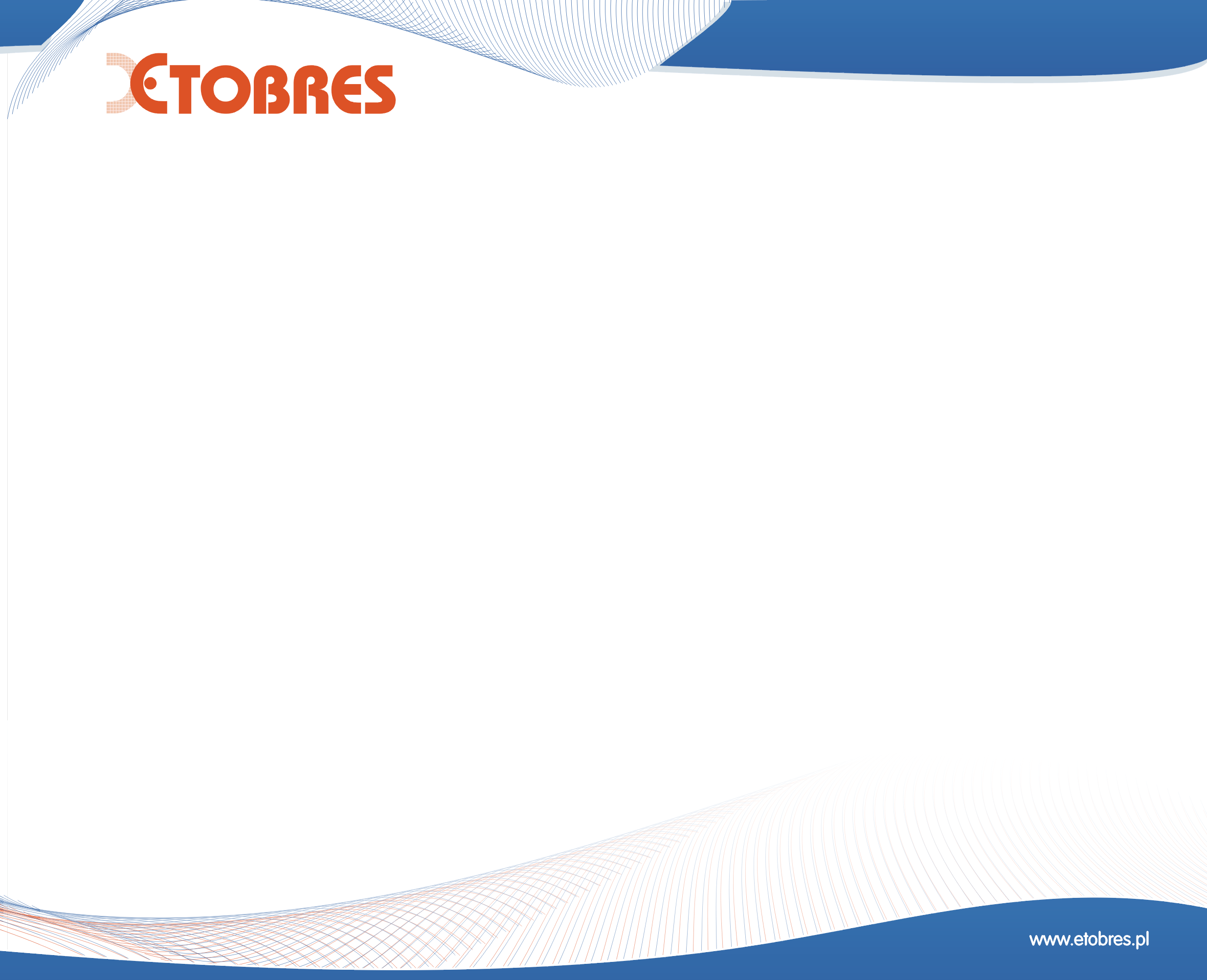 Przedsiębiorstwo Informatyki "ETOB-RES" Sp. z o.o.

Rzeszów, ul. Szarych Szeregów 5 

www.etobres.pl
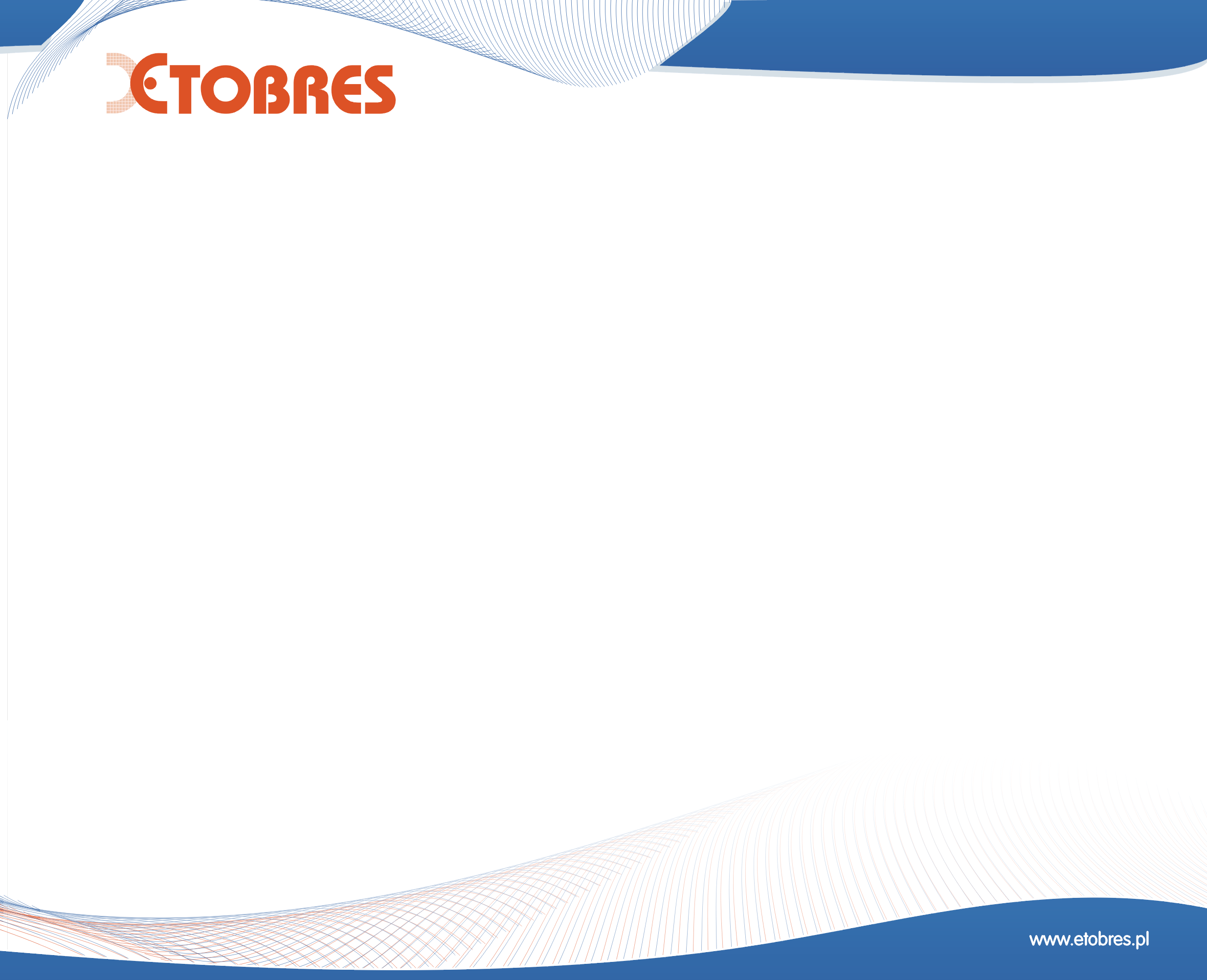 Wiarygodny partnerw rozwiązaniach informatycznych
Gospodarka Odpadami
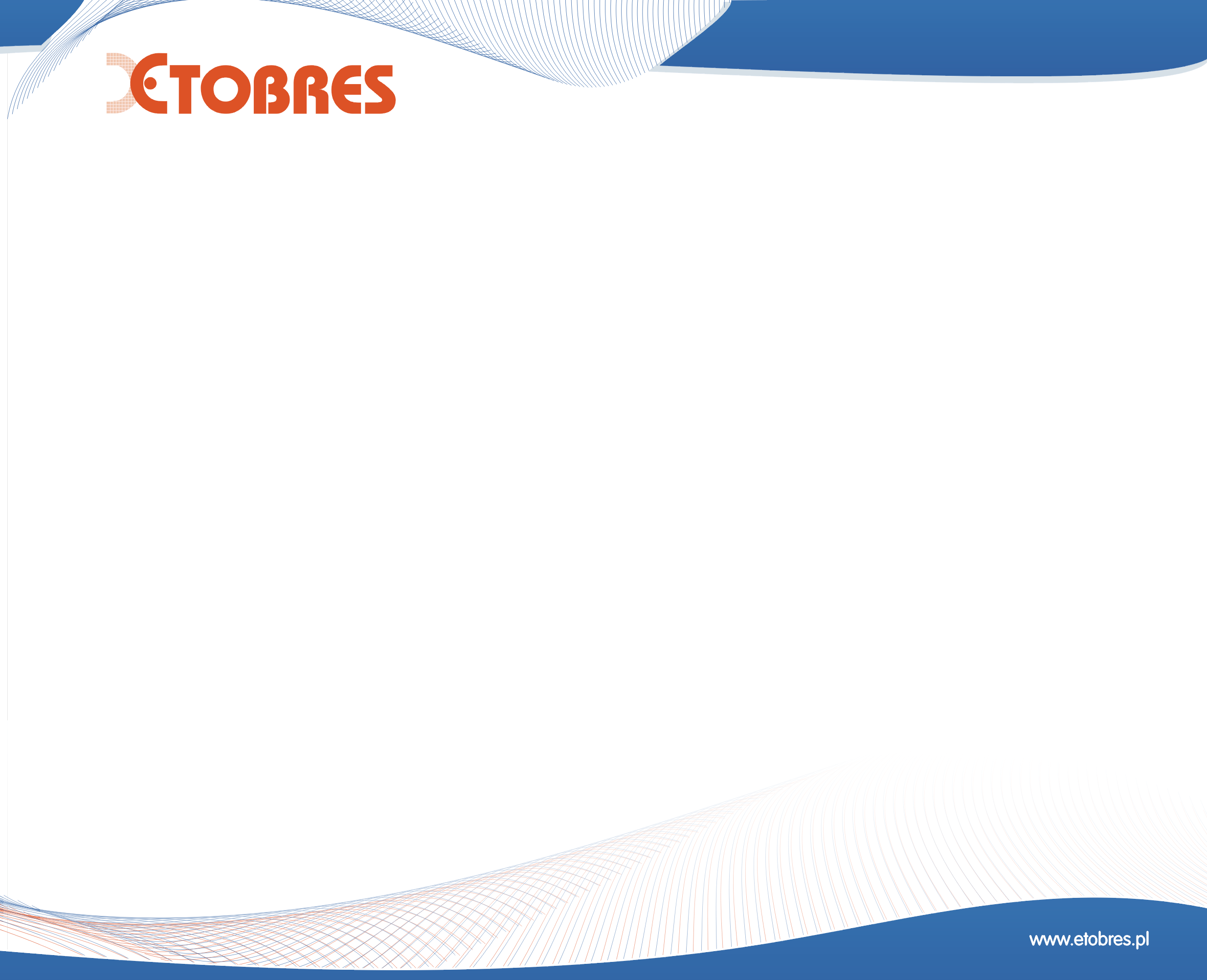 Deklaracje:


       Prowadzenie kartoteki mieszkańców
       Rejestracja deklaracji, 
       Integracja z edytorami tekstu w zakresie tworzenia szablonów deklaracji i edytowania ich treści,
       Możliwość rejestracji korekt deklaracji,
       Historyczne przechowywanie informacji o deklaracjach i ich korektach,
      Automatyczne wpisywanie numeru deklaracji na dokumencie naliczającym opłaty za odbieranie odpadów,
      Wystawienie wezwań do złożenia deklaracji lub wyjaśnień.
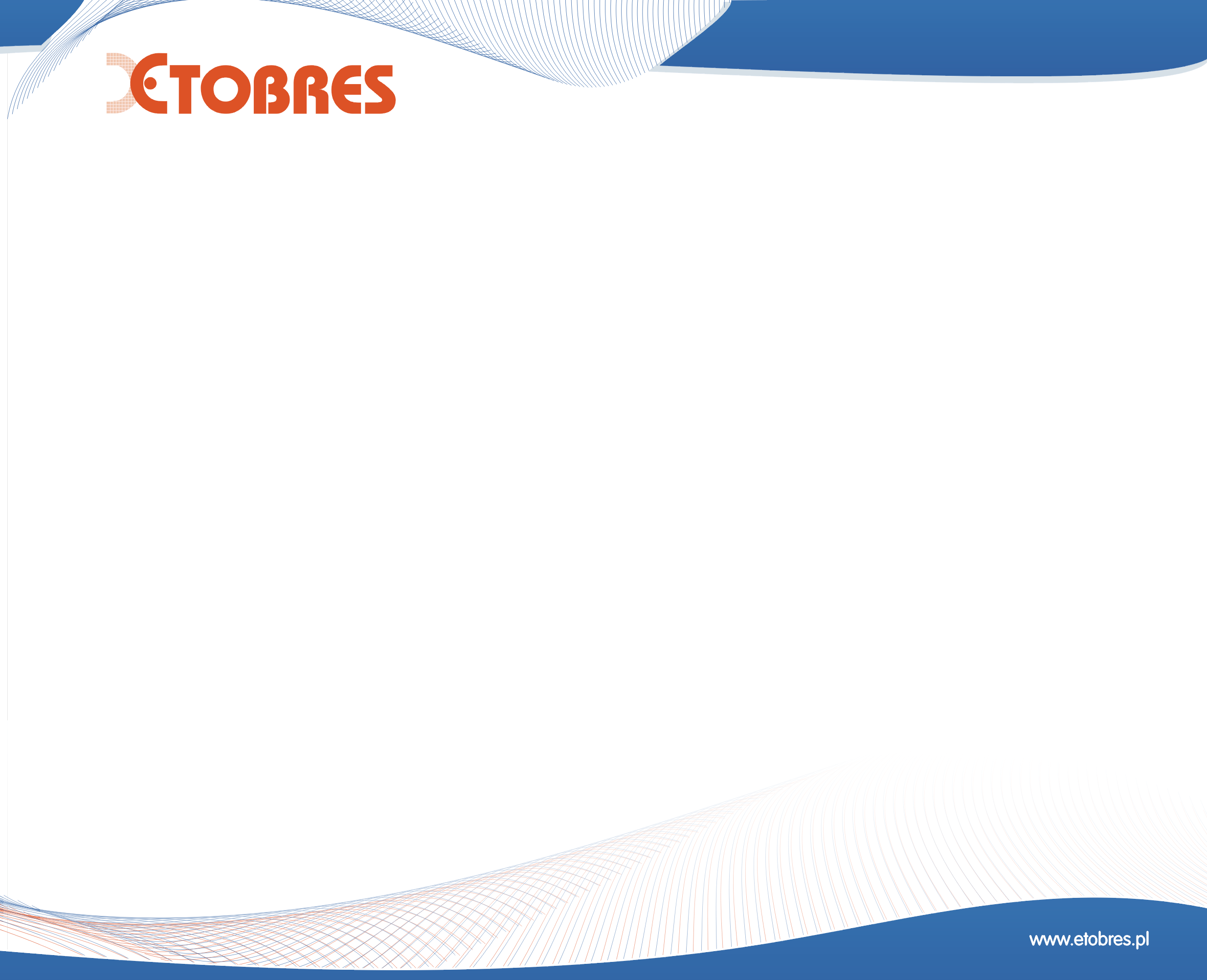 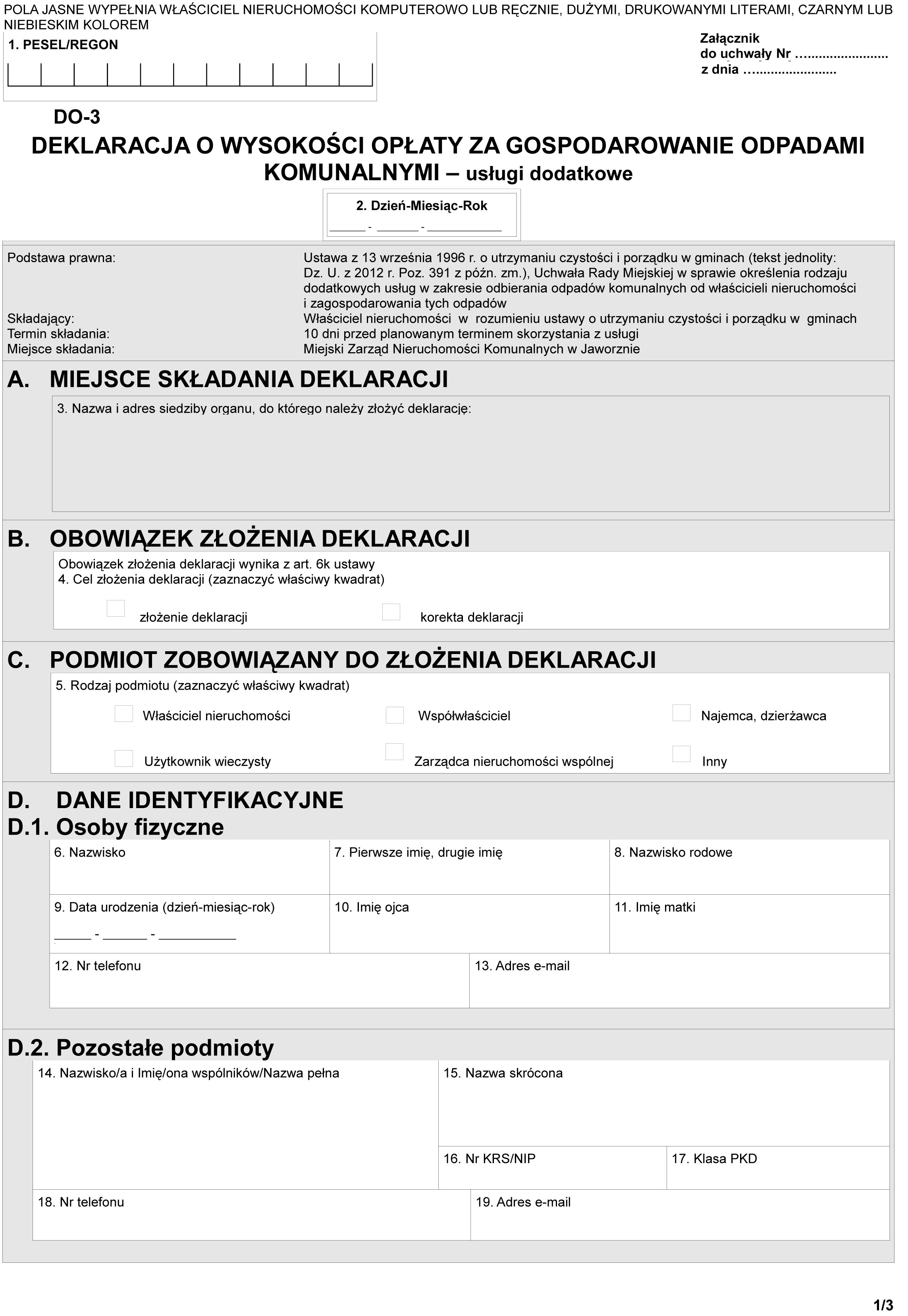 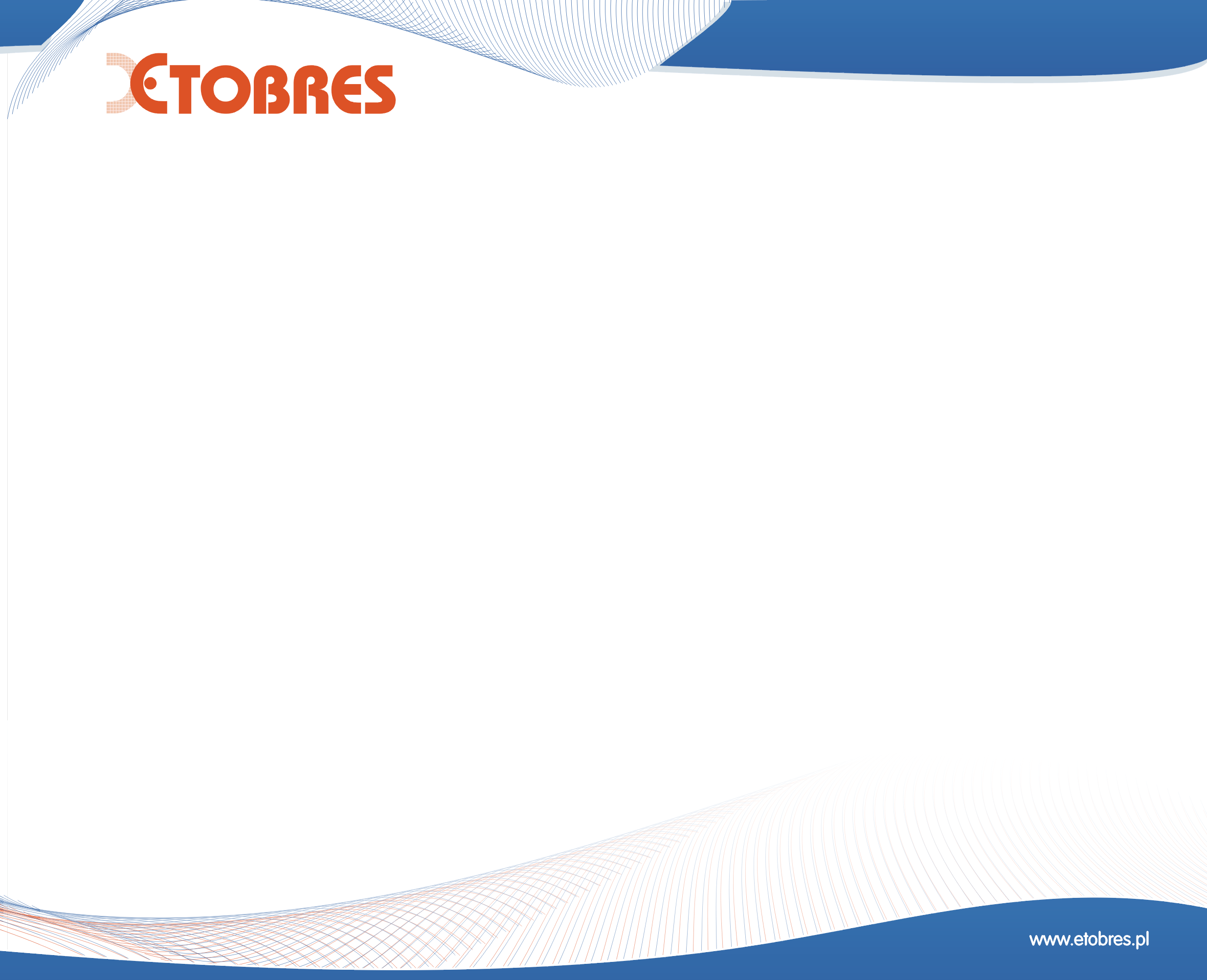 Naliczanie opłat:


  Naliczanie opłat na podstawie zdefiniowanych stawek.
  Możliwość naliczania opłat:
              -wg ilości zamieszkałych osób, 
              -wg zużycia wody, 
              -od powierzchni nieruchomości,
              -proporcjonalnie do ilości odbiorców.
   Możliwość wprowadzania indywidualnych ulg
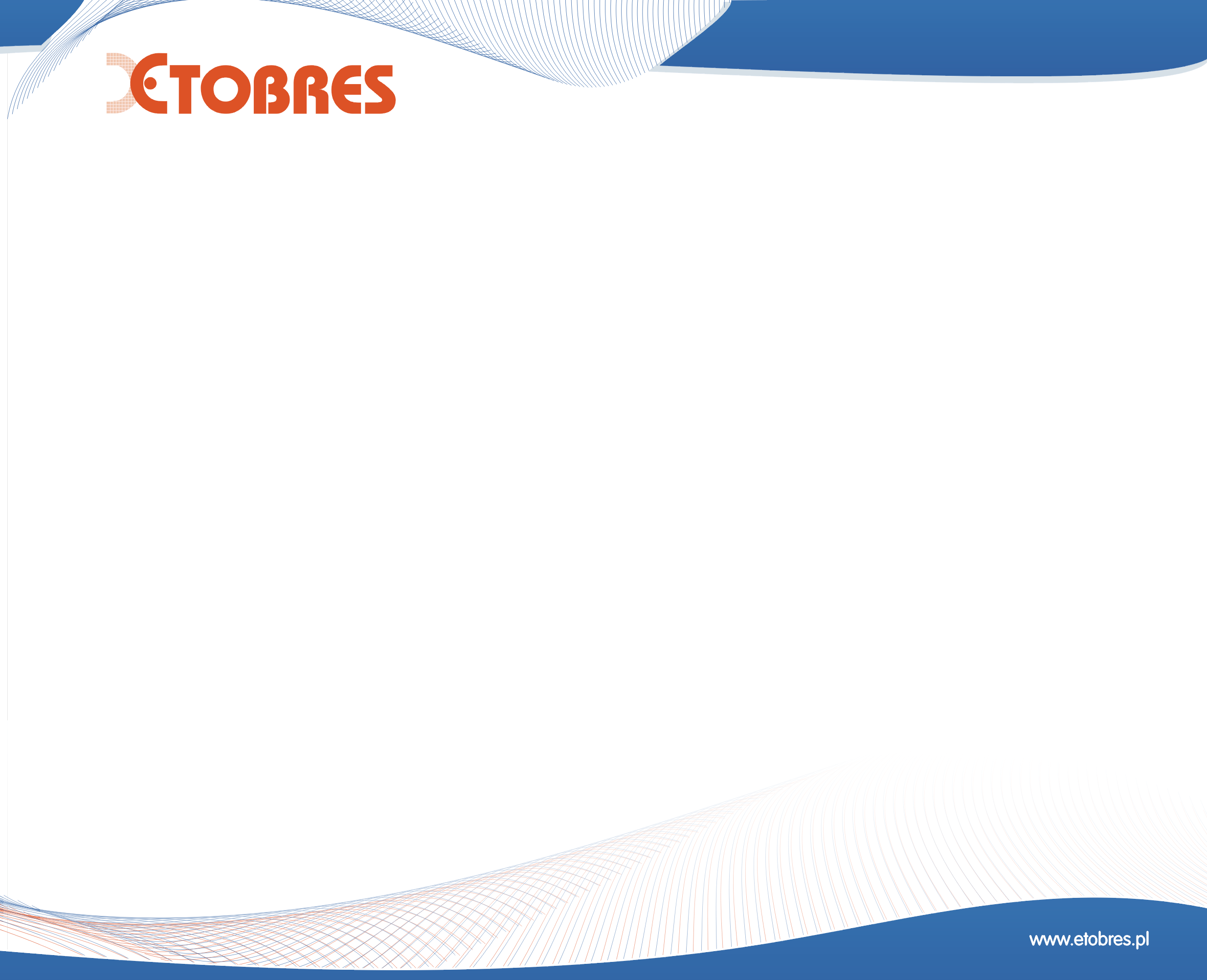 Decyzje:

 Generowanie decyzji w sprawie określenia wysokości 
zobowiązania,
 Integracja z edytorami tekstu w zakresie tworzenia szablonów decyzji i edytowania ich treści,
 Automatyczna numeracja decyzji,
 Automatyczna dekretacja.

Windykacja:
 Prowadzenie rozrachunków dotyczących należności,
 Automatyczne rozliczanie rozrachunków,
 Obsługa not odsetkowych, wezwań do zapłaty, potwierdzeń sald,
 Badanie struktury zadłużenia według dowolnych okresów przeterminowania,
 Obsługa różnych zapłat: pełne, częściowe, przedpłaty, 
 Analiza rozrachunków na dowolny dzień, przedziały czasowe, wg terminów płatności, nieuregulowanych itp.
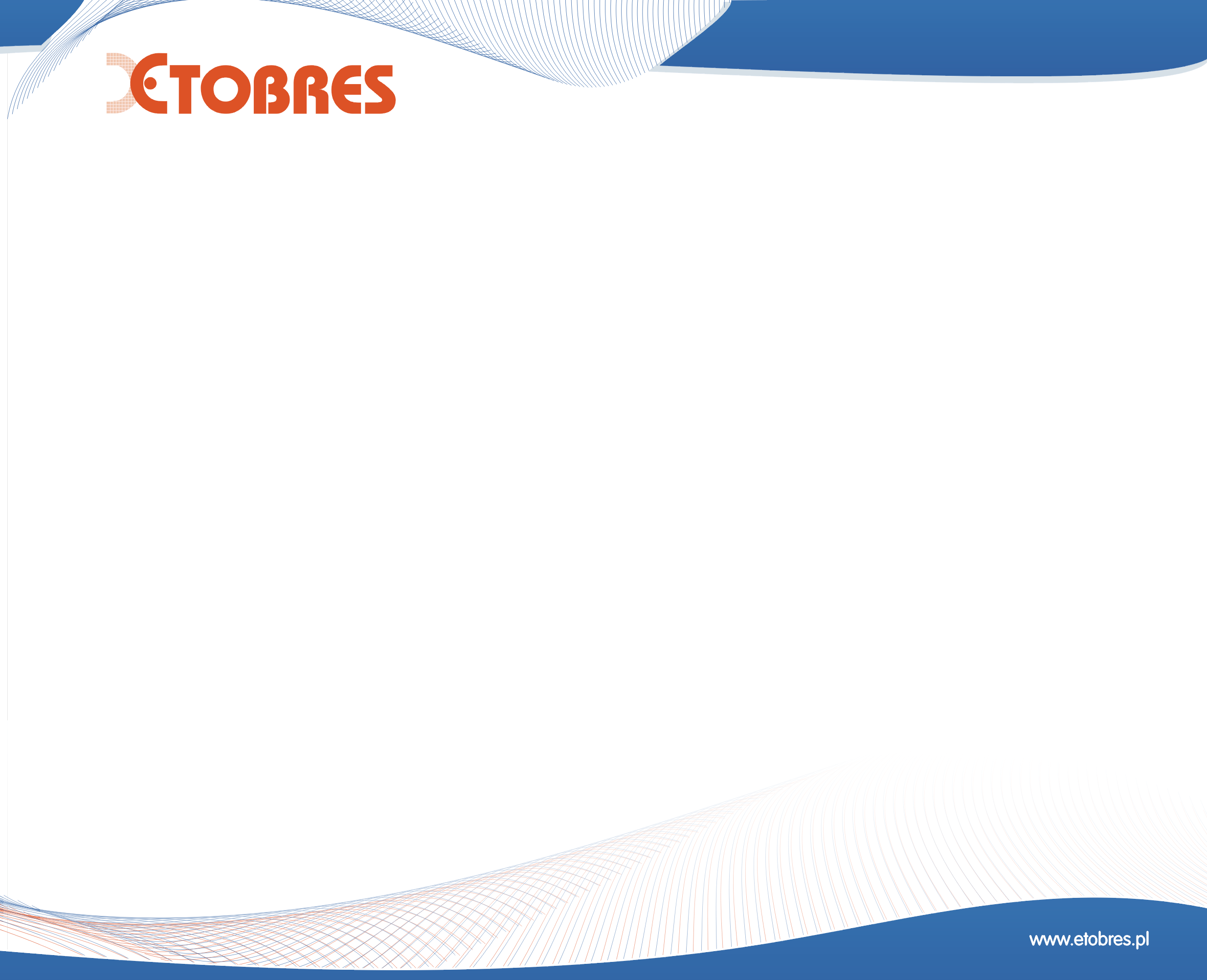 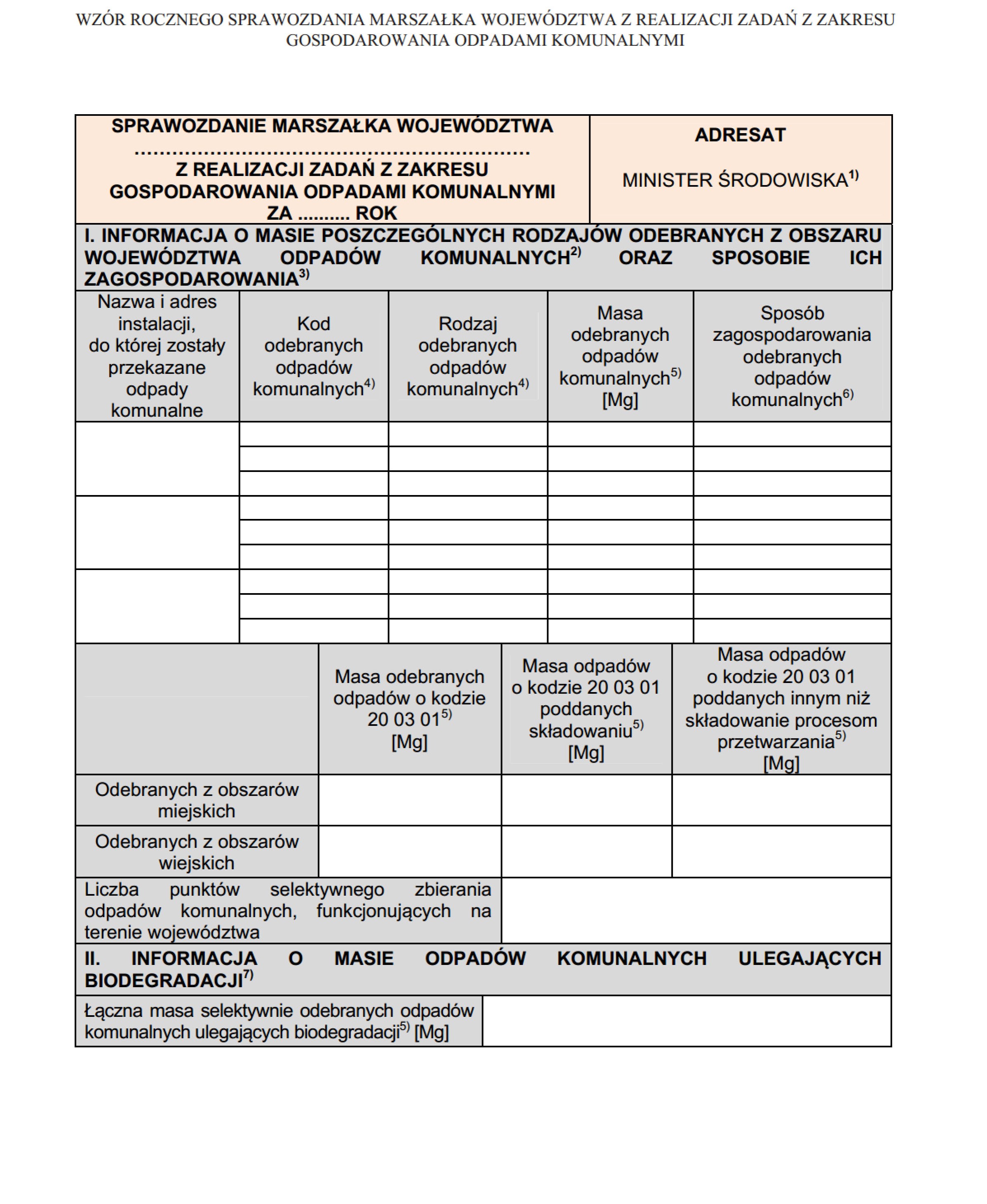 Wydruki
 Przygotowanie danych do sprawozdania
wójta, burmistrza, prezydenta z realizacji
 zadań w zakresie gospodarowania 
odpadami komunalnymi.
 Zestawienia analityczno-weryfikujące
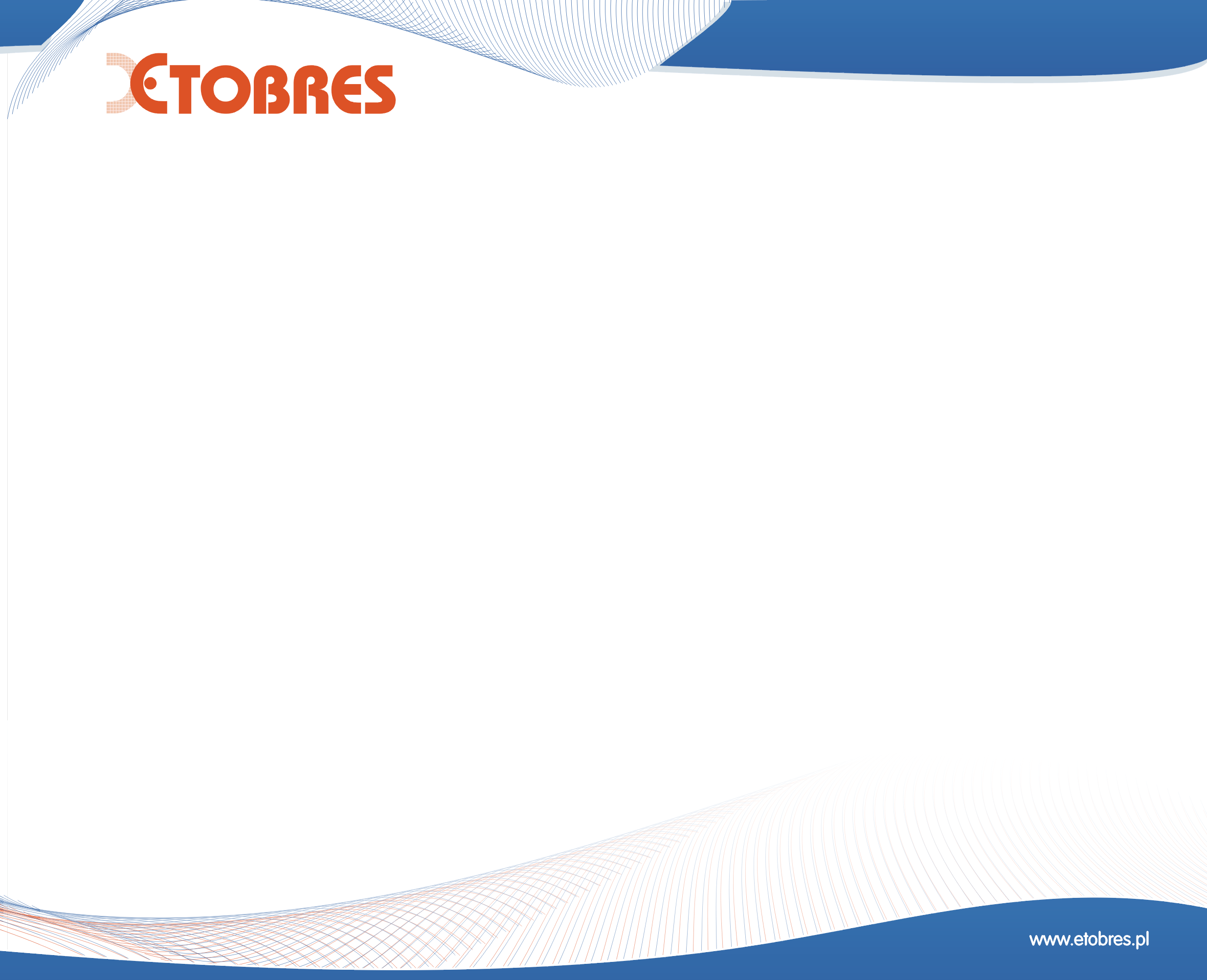 O Firmie
Przedsiębiorstwo Informatyki "ETOB-RES" Sp. z o.o.

35-114 Rzeszów, ul. Szarych Szeregów 5 

tel 17 860 37 00
fax 17 860 37 12
etobres@etobres.pl
Osiągnięcia
Klienci
Oferta
Kontakt
Home